Муниципальное бюджетное образовательное учреждение
дополнительного образования
«Бичурский Дом детского творчества»
Игольное кружево
Семейская расшивка
Афанасьева Татьяна Леонидовна
Педагог  дополнительного образования
Рукоделие семейских очень разнообразно
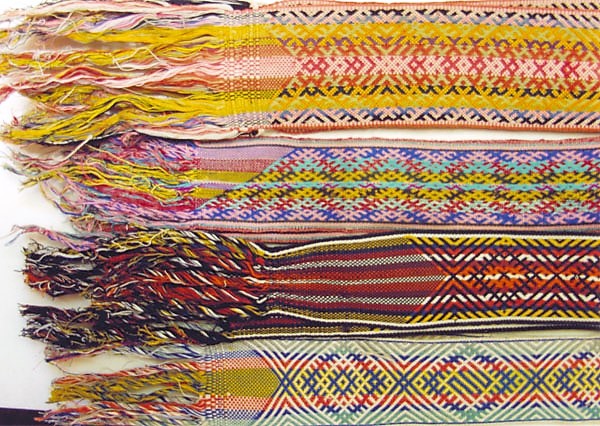 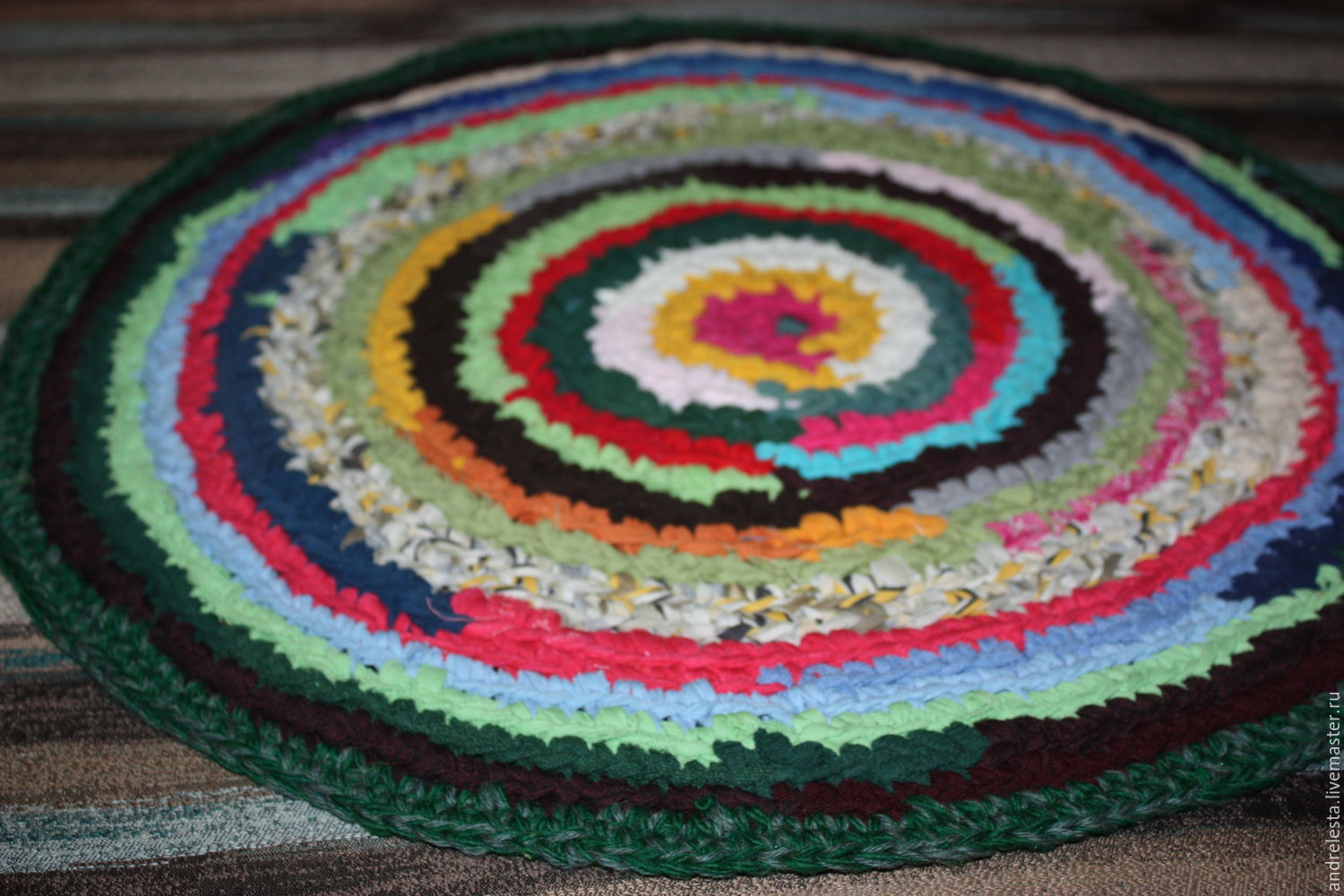 Тема мастер-класса: Семейская расшивка

Цель мастер-класса: Ознакомить  и научить выполнять семейскую расшивку
Инструменты и приспособления
Технологическая
карта
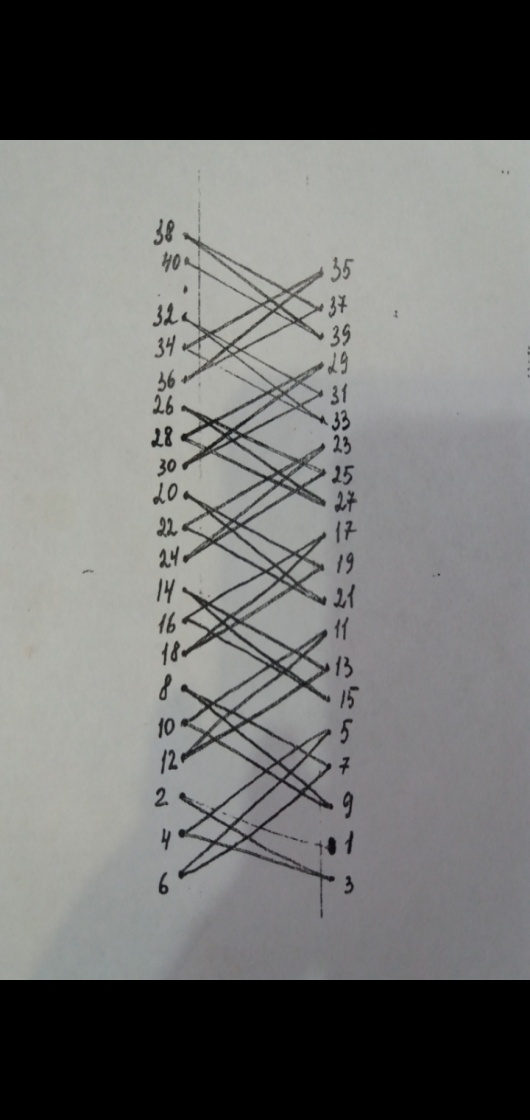 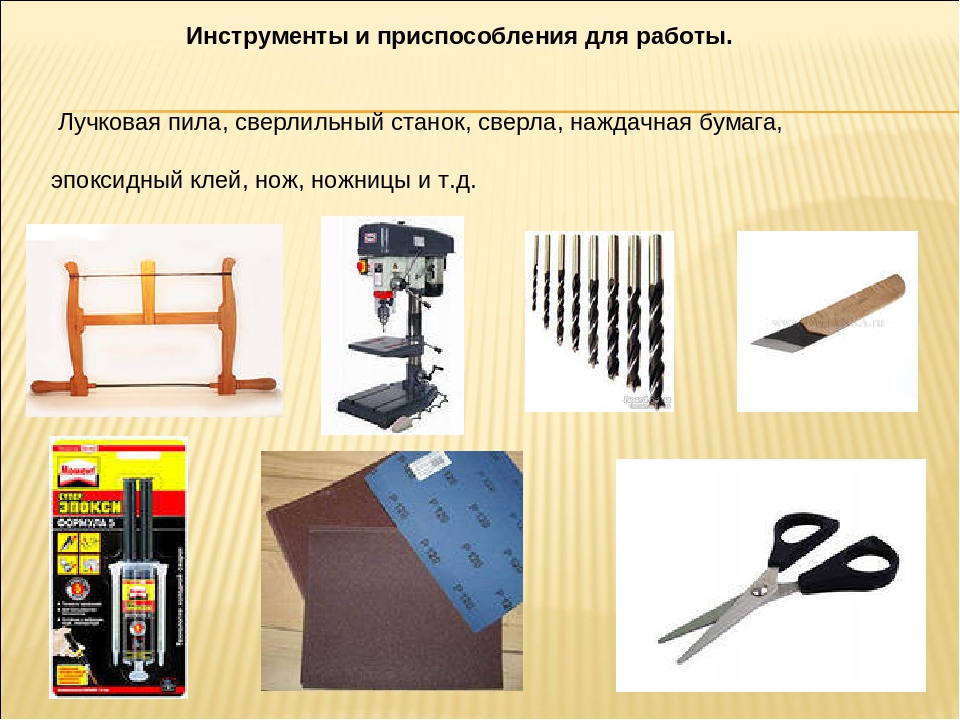 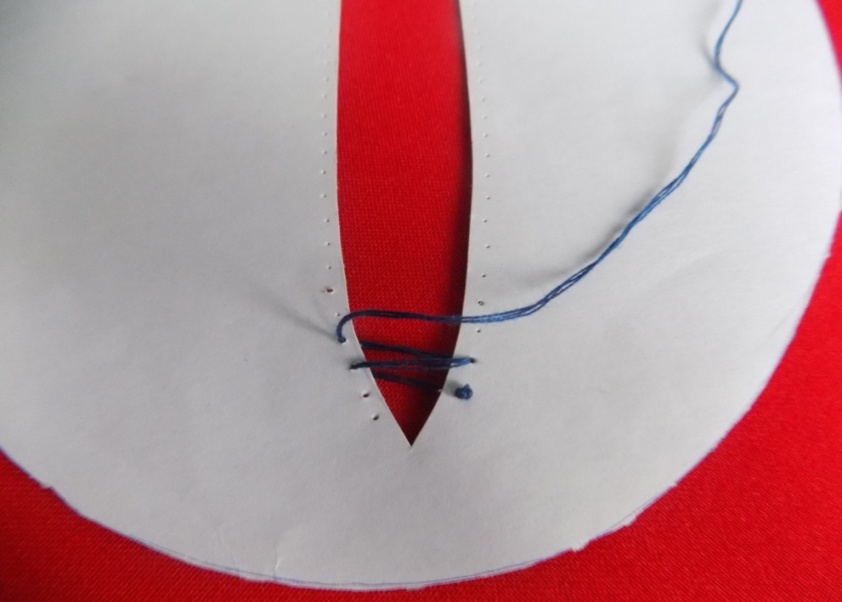 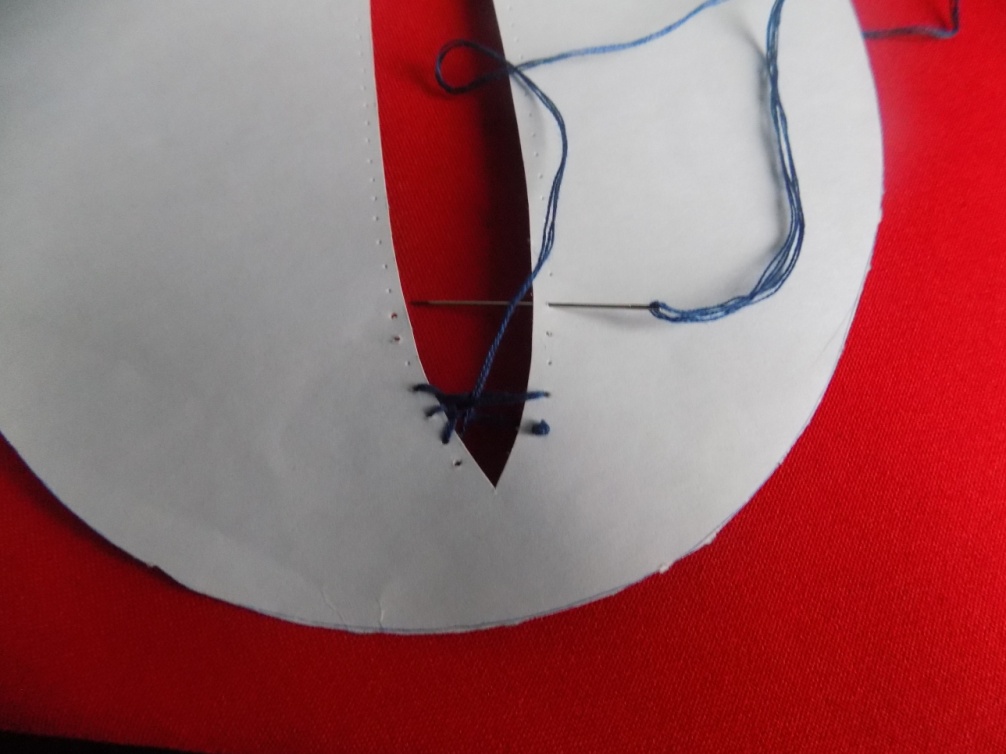 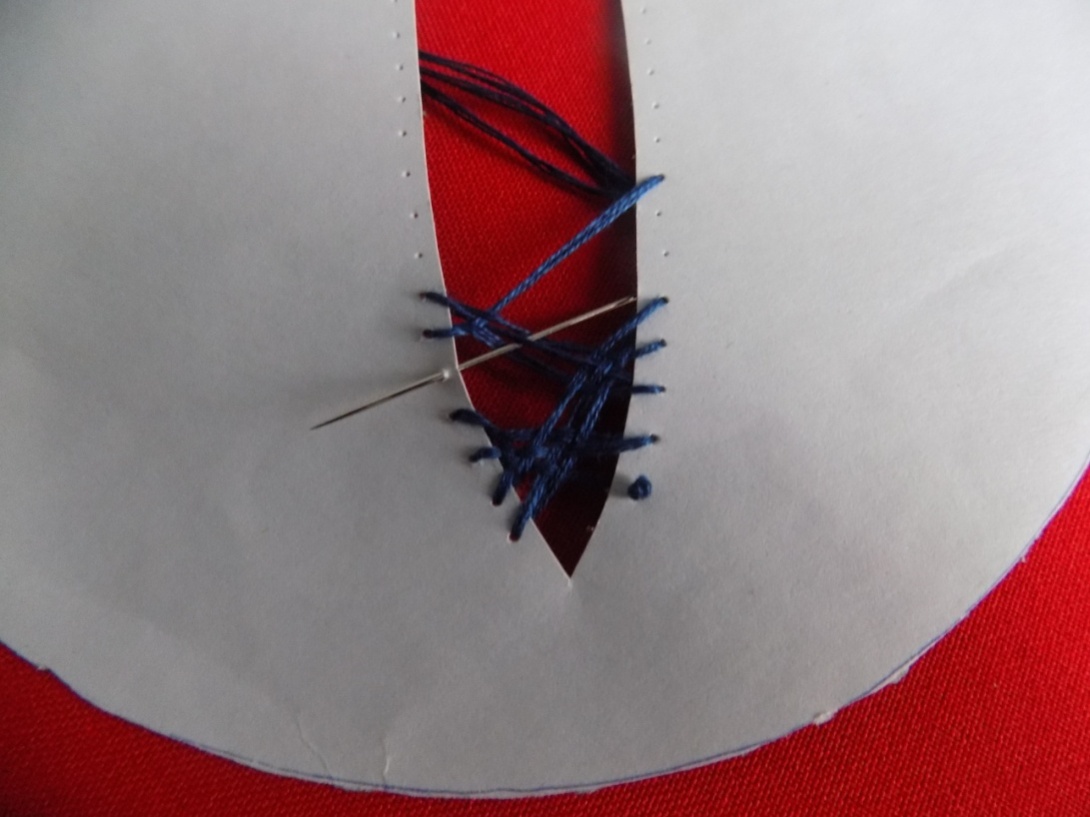 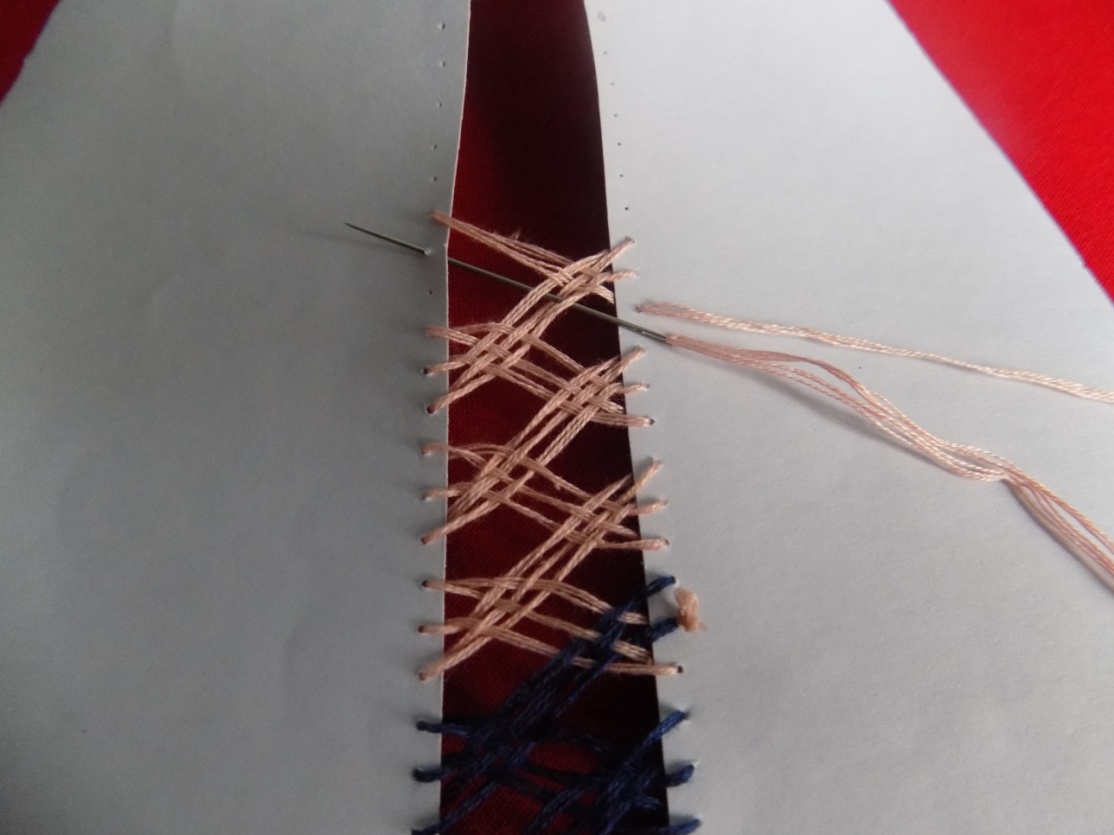 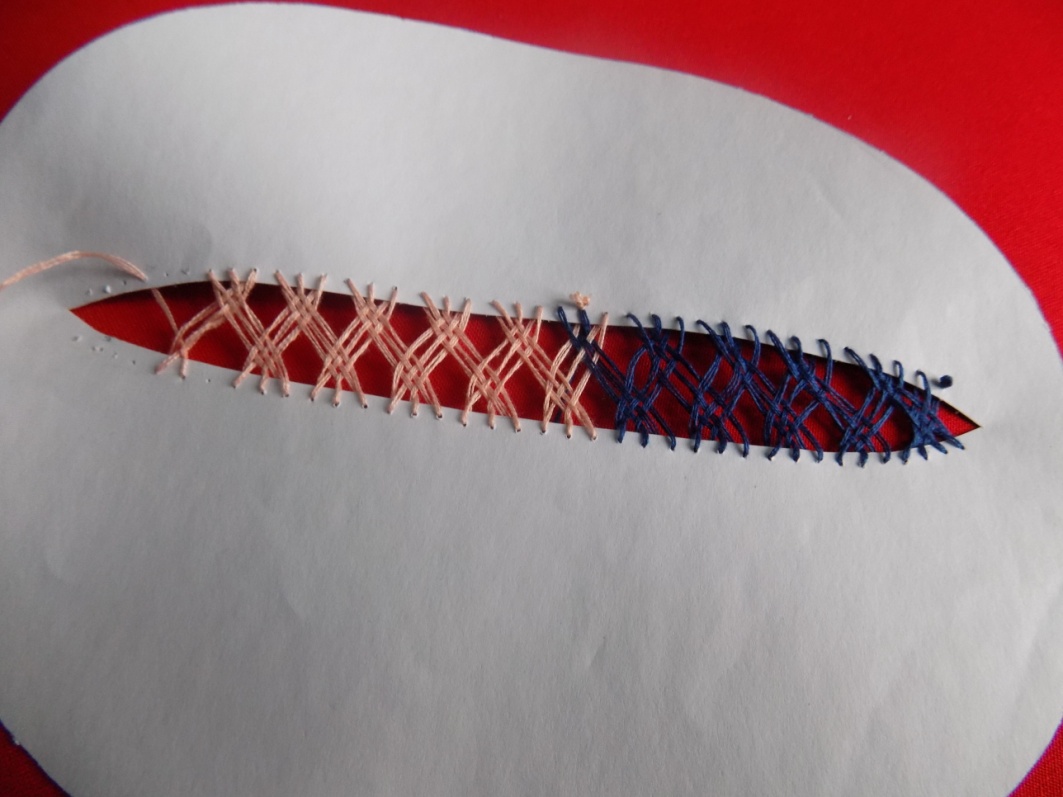 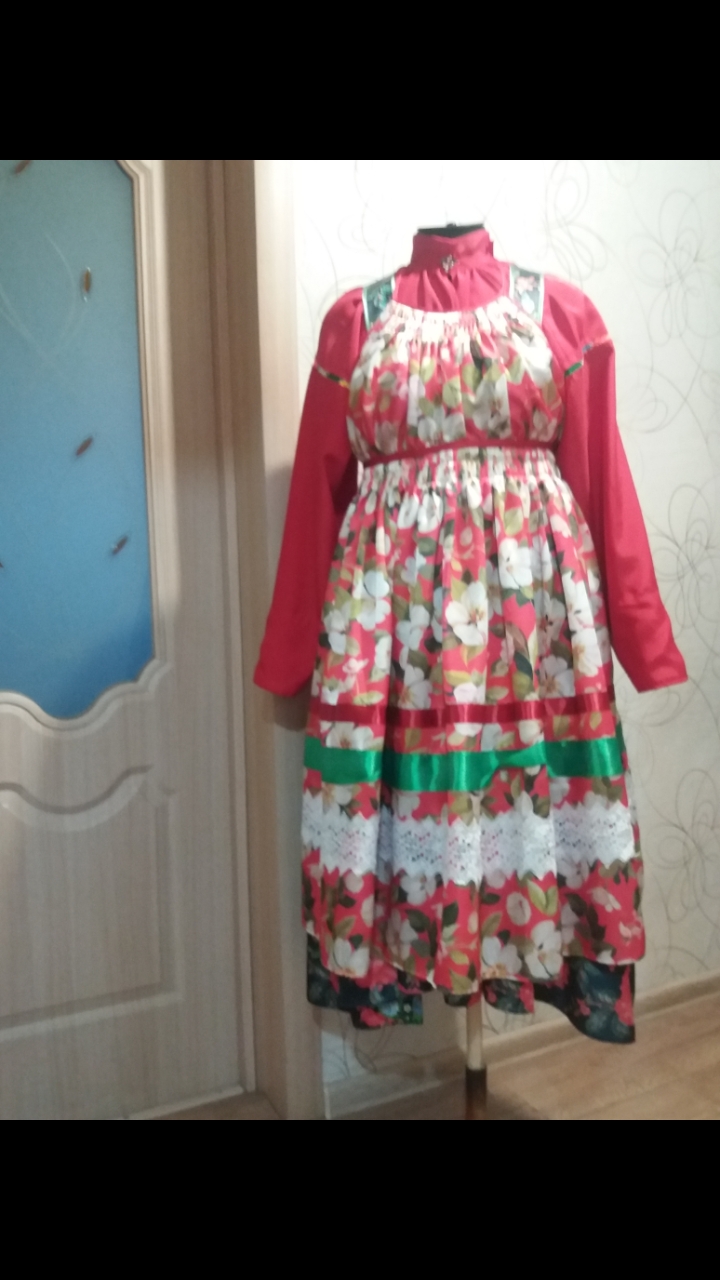 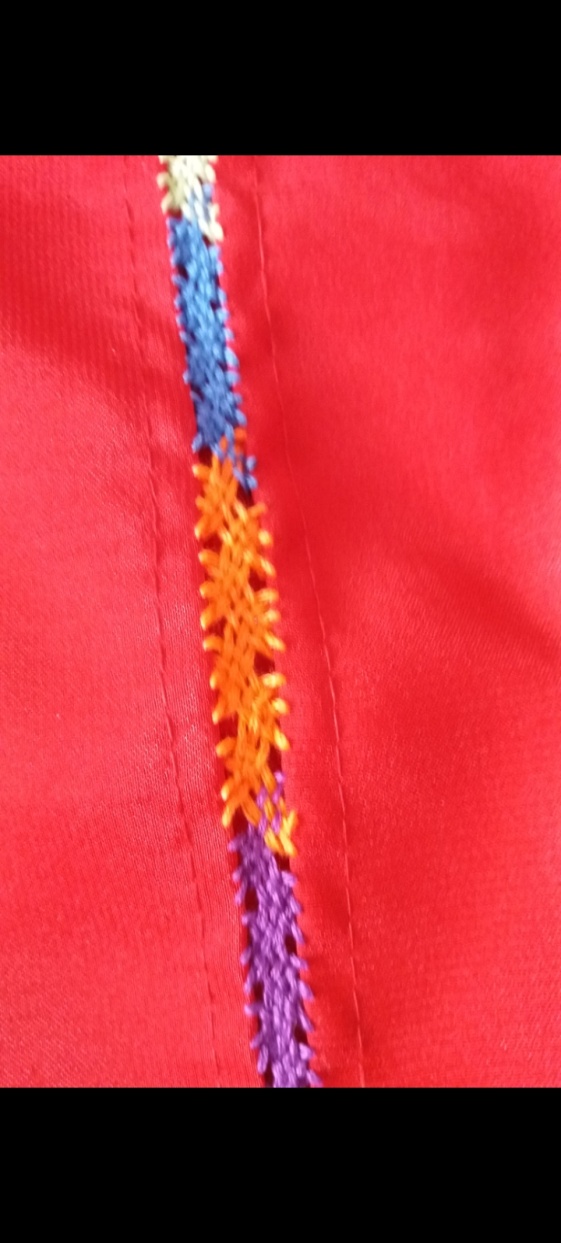 Спасибо
за 
внимание.